ONLINE HEALTH & WELLBEING
MS PDP
The techno sapien:  HEALTHY OR UNHEALTHY?
Do you think that people aged 12-16 have a healthy or unhealthy use of technology?
Do you think that people aged 12-16 have a healthy or unhealthy use of technology?
The techno sapien:  HEALTHY OR UNHEALTHY?
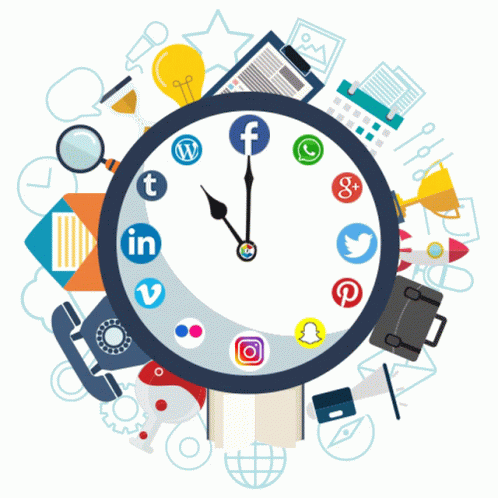 How much time do you think is acceptable to spend online?
Are there ways to be online that are good for your health?
Are there ways to be online that are not so good for your health?
Do you think that people aged 12-16 have a healthy or unhealthy use of technology?
The techno sapien:  HEALTHY OR UNHEALTHY?
Consider these aspects of your life: 
 Time
 Communication skills
 Sleep length/quality 
 Physical health 
 Mental health
Do you think that people aged 12-16 have a healthy or unhealthy use of technology?
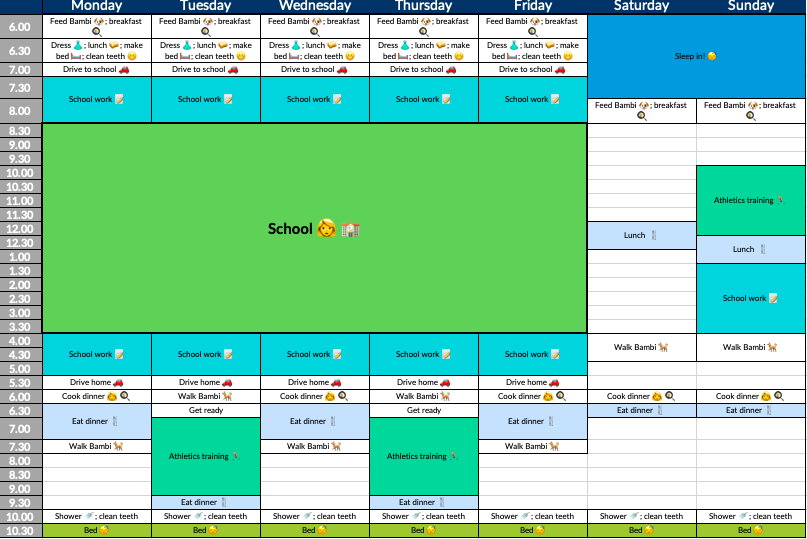 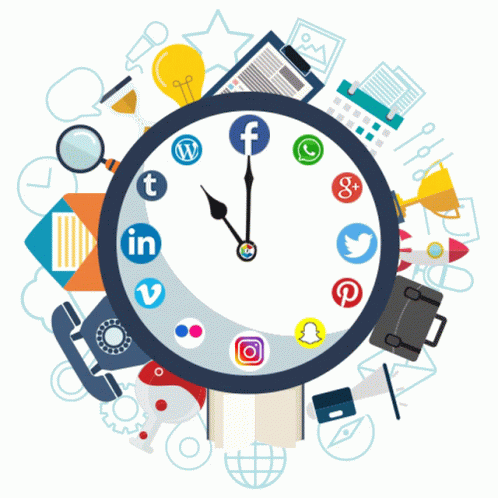 The techno sapien PIE
Make a pie chart of your week:
 Time spent on screens - check your screen time!
 School - 7hrs x 5 + homework time
 Family time - conversations/meals with family members
 Sleep - check your fitness tracker or estimate
 Physical health - exercise hours before/after school
 Mental health - mindfulness, drawing off your device, cooking, playing with your pet
Do you think that people aged 12-16 have a healthy or unhealthy use of technology?
The techno sapien PIE
Screens
 School
 Family time
 Sleep
 Physical health
 Mental health

How does yours compare?
Do you think that people aged 12-16 have a healthy or unhealthy use of technology?
The techno sapien:       HEALTHY OR UNHEALTHY?
Positive benefits of tech for your physical health?
Negative consequences of tech for your physical health?
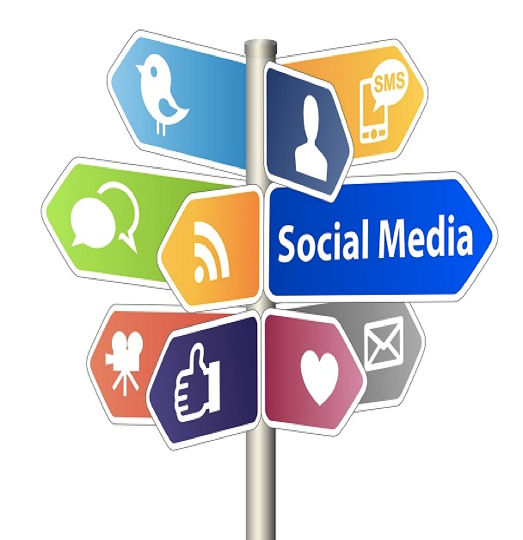 Just like food, a balanced ‘digital diet’ of screen time is key to health and happiness
SCREEN / LIFE BALANCE
You need to find A balance – the online world can be great, but it can also be pretty stressful.
 You should be having more conversations IRL than URL (in real life vs online) – it’s a skill, it needs to be practised.
 Especially if your homework needs to be done on your iPad/computer, your breaks should be tech free – ie. off your screens.
The real world is awesome 🙂 Did you know going for a walk after dinner promotes healthy discussion, reflection and gratitude, promotes digestion, helps ease stress and looking at the moon can even cure jet lag?!?!?!
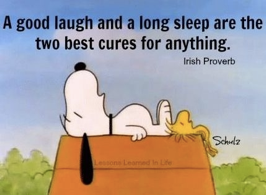 SLEEPY TIME
Teenagers need 8-10 hours of sleep each night! 
 Why? 
 maintain a healthy body
 helps you fight disease
 boosts energy levels, learning and concentration
 helps move things from short-term to long-term memory
 A lack of sleep can make it harder for you to behave well, regulate your emotions, get along with others, pay attention, and  do well at school.
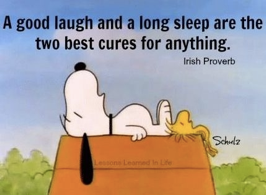 SLEEPY TIME
How?
 Sleep routines – let the body know it’s time for sleeping about 40min before you actually go to bed
 Tech-free bedrooms – put down the devices! 
 Food - warm milk, bananas, nuts all help at bedtime;  avoid caffeine; healthy breakfast to start your body clock in the morning
 Soft lights - reduce lights for 30-40min before bed otherwise stops release of melatonin (the sleep chemical)
 Eye masks - prevents clock watching, broken sleep
 Reduce worries - Talk through any problems with family before heading to bed so that they don’t worry us
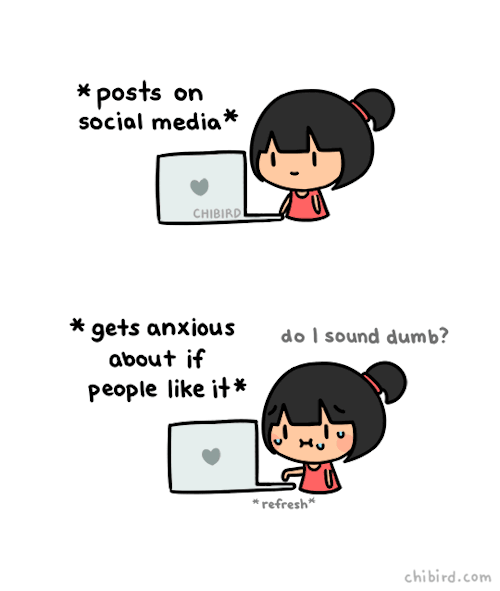 (PERFECT) POSTS
Many teens (and adults) feel a pressure to make sure that all their posts are amazing and watch the likes as if it is a window into their soul.
 So, one way to improve online health is to take the pressure off your posts. Posting can be a positive experience if your posts are real and honest.
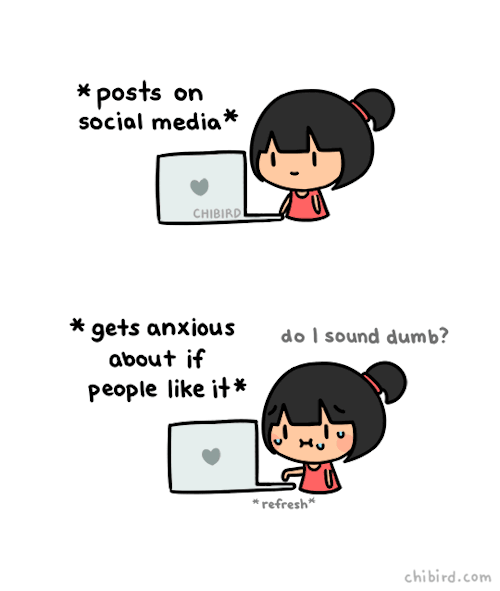 (PERFECT) POSTS
Remember:
Check yourself - Why are you posting it? Is it for you or someone else? Don’t post what looks cool; post what you actually like.
You can’t please everyone - Strive for quality posts over the quantity of your posts. Quality is not determined by the number of likes that you get; but by how authentic you allow your posts to be. 
Post your passions and your talents - when you truly care about what you are saying, the pressure to make your post perfect falls away. Build your brand!
T.H.I.N.K.ING
Another way to ensure that your posts don’t negatively affect your mental health or the mental health of others is to T.H.I.N.K. before you post.
T.H.I.N.K.ING
T.H.I.N.K.ING
And T.H.I.N.K. about whether you want that message to still be around in the future….
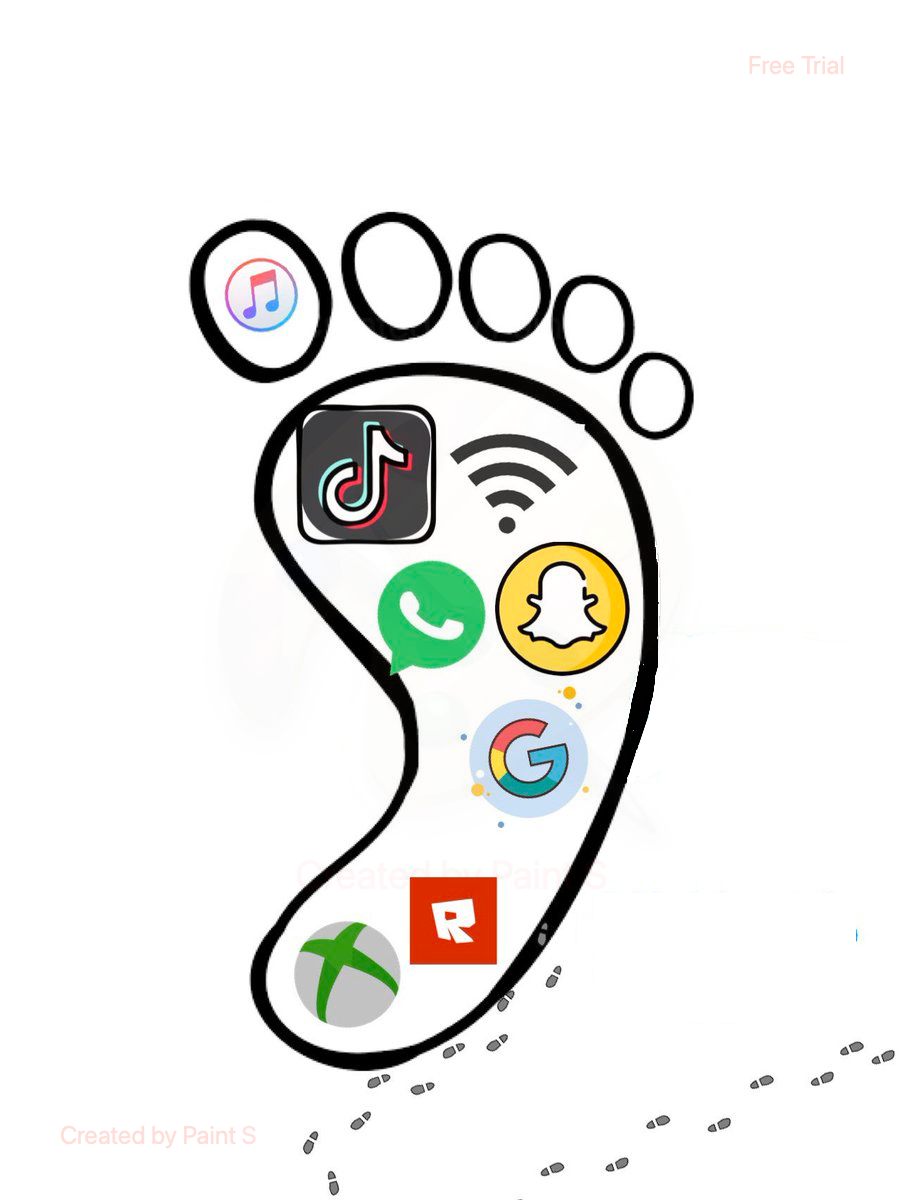 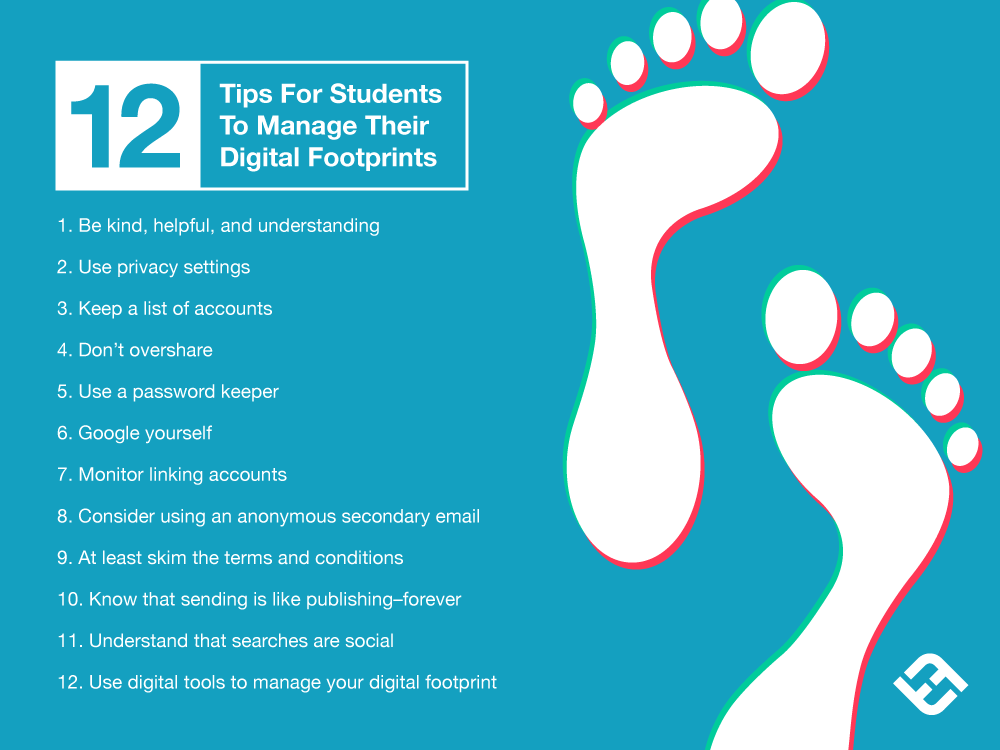